CONCURSO LITERARIO MICRORRELATOS
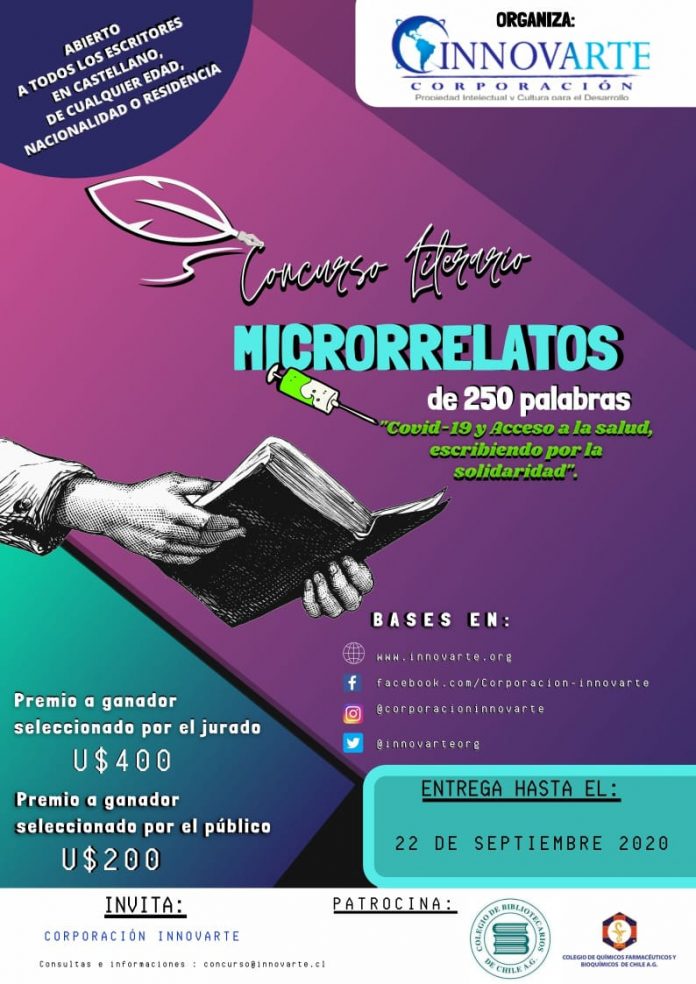 RESULTADOS
Jurado: 
Martin Gardella, Abogado y Escritor Argentino
Dina Grijalva, Doctora en letras y Escritora Mexicana
Luis Villarroel, Abogado y Director de la Corporación Innovarte
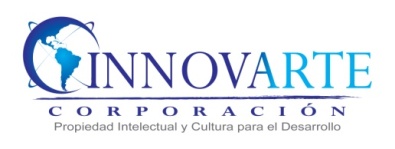 CONCURSO LITERARIO MICRORRELATOS
Los 20 Microrrelatos seleccionados son:
CONCURSO LITERARIO MICRORRELATOS
Los 20 Microrrelatos seleccionados son:
CONCURSO LITERARIO MICRORRELATOS
Los 20 Microrrelatos seleccionados
Reconocimiento: 
Certificado de Participación
Participan en la votación en línea
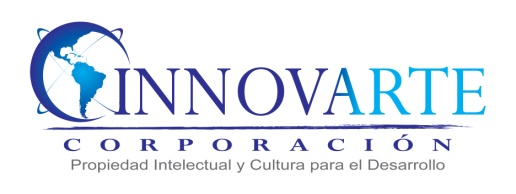 CONCURSO LITERARIO MICRORRELATOS
Las 5 Menciones Honrosas son para:
Premio:
 Certificado de Participación
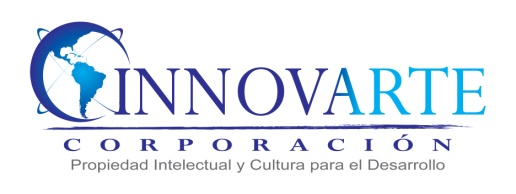 CONCURSO LITERARIO MICRORRELATOS
EL GANADOR ES:
Premio: 
400 USD
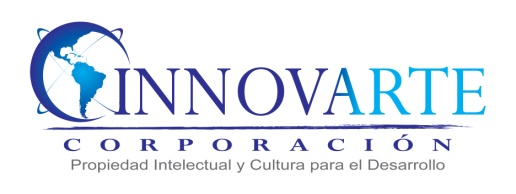 CONCURSO LITERARIO MICRORRELATOS
VOTACIÓN EN LINEA (Público General):
1era.
FECHA:
desde el 13 de noviembre al 25 de noviembre
Sitio Web “www.innovarte.org”
LUGAR:
“Participan solo los 20 relatos 
seleccionados por el jurado”
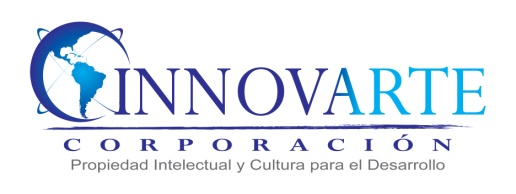 Premio: 200 USD
CONCURSO LITERARIO MICRORRELATOS
VOTACIÓN EN LINEA (Público General):
2da.
FECHA:
desde el 13 de noviembre al 25 de noviembre
Sitio Web “www.innovarte.org”
LUGAR:
“Participan todos los relatos calificados disponibles en el sitio web www.innovarte.org”
Premio: 
100 USD
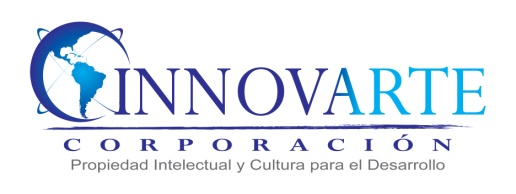 CONCURSO LITERARIO MICRORRELATOS
Gracias por participar…..
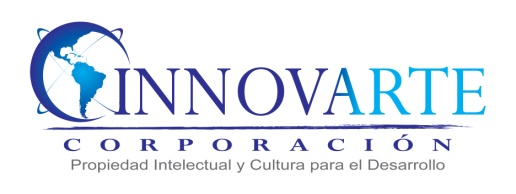